2  Les théories de la croissance
2.1 les theories classiques
Les théories classiques de la croissance sont dites pessimistes en majorité. Ricardo, Malthus ou encore Mill estiment qu’à long terme l’économie va atteindre un état stationnaire : la croissance va ralentir, pour finalement atteindre zéro. Quand l’économie atteint cet état stationnaire, la production n’augmente plus.
07
2.1.1 La théorie des rendements décroissants de David Ricardo (1772-1823):
la croissance est imputable à l’investissement. L’évolution de la population fait en sorte que plus de  terres sont exploitées (or les nouvelles terres ont des rendements décroissants cad moins fertiles au début). Le prix du blé va donc augmenter (l’offre ne s’ajuste pas automatiquement à la demande mais exige un délai pour les nouvelles plantations). Tout comme le prix des produits agricoles, les salaires augmenteront vu que le pouvoir d’achat diminue. Les profits des capitalistes diminuent et donc ils investissent moins  la Production augmente de moins en moins jusqu’à stagner. On parle alors d’état stationnaire de l’économie. 
	Pour retarder cet état stationnaire et augmenter les gains de productivité, une des solutions serait:
	* le libre échange et le commerce international: ouvrir le marché au blé extérieur (importation)  l’offre de blé fera que moins de nouvelles terres nationales seront exploitées. L’augmentation des prix du blé et des salaires sera ralentit… (théorie des avantages comparatifs)
	* le progrès technique…
08
2.1.2  La théorie de la loi de la population de Thomas Robert Malthus (1766-1834):
il prédit aussi l’atteinte d’un état stationnaire pour l’économie après un ralentissement de la croissance.  Selon Malthus, c’est l’évolution géométrique de la population (donc des besoins)  par rapport à l’évolution arithmétique des ressources (qui deviendront insuffisantes) qui en est la cause. Une des solutions préconisées serait la contrainte : le mariage tardif, le contrôle des naissances… pour contrôler l’évolution de la population.
09
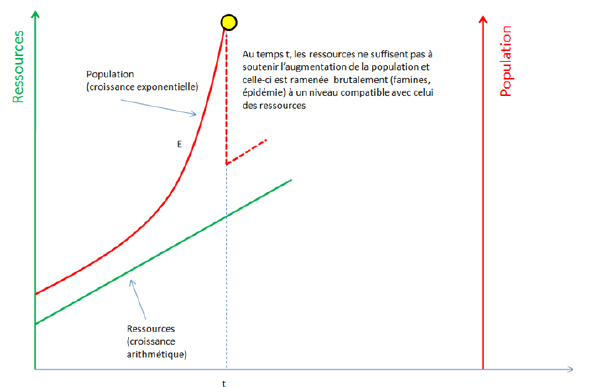 10
2.2 Le courant post-keynesien:  Harrod et Domar1er modèle économique formalisé de la croissance.
1. il y a un déséquilibre de la croissance. L’investissement fait partie à la fois:
de la demande (achat de machines, mat 1eres… du producteur  et aussi des revenus  des nouveaux emplois)= ( effet revenu à C.T. de l’investissement avec son effet multiplicateur selon Domar). 
de l’offre (plus de P°)= (effet capacité)  . 
Or, idéalement, pour avoir une croissance,  il faut que l’augmentation de l’offre aille de pair avec l’augmentation  de la demande. Dans la réalité, il y a toujours un déséquilibre et donc une instabilité de la croissance : deux cas se présentent  pour l’effet de l’investissement:
Si la demande dépasse l’offre: il y a risque d’inflation 
Si l’offre dépasse la demande: l’économie en surproduction et on s’éloigne du plein emploi avec un risque de déflation ;
11
2 . Les déséquilibres peuvent être cumulatifs: 
Demande > offre: l’augmentation de la capacité de Production en vue de répondre à cette demande va demander un investissement supplémentaire et donc une demande supplémentaire (mat 1ères, matériel, terre, local…) .  La demande risque de s’aggraver et d’alimenter la tension inflationniste.
Offre > demande: L’investissement risque d’être réduit  et donc la demande (déjà inferieure) risque de chuter encore plus. 
 pour éviter l’amplification du déséquilibre , et vu l’instabilité de la croissance, les 2 économistes préconisent l’intervention de l’Etat  pour assurer l’équilibre de la croissance à long terme (Keynes l’avait préconise pour le court terme).  La politique conjoncturelle de l’Etat va assurer l’ équilibre de la demande globale avec l’offre globale.
12
2.3 Le courant néoclassique: Robert Solow
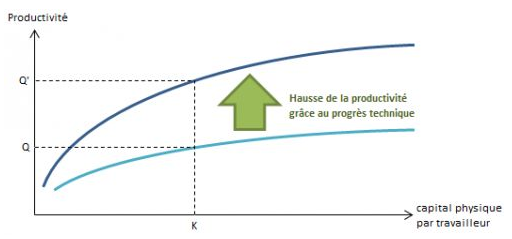 13
En 1956, Solow élabore le 1er modèle néoclassique de la croissance à long terme. La production  l’implication de 2 facteurs:
d’une part  le travail et le capital (issu de l’épargne donc plus l’épargne augmente. et plus l’investissement augmente aussi.) ;
et  d’autre part, le facteur progrès technique (pour expliquer la croissance à L.T. et une plus grande production).
 l’hypothèse de la décroissance des productivités marginales 
La seule solution selon Solow est  le progrès technique qui permet d’augmenter la productivité et de retarder l’atteinte de l’état stationnaire. 

Les critiques du modèle de Solow:  il pose comme hypothèse que la croissance : 
à long terme dépend du progrès technique sans pour autant expliquer d’où vient ce progrès technique. 
dépend de l’épargne: ce qui n’est pas forcement vrai. A court terme comme le disaient les keynésiens, une hausse de l’épargne (surtout si c’est la part de l’epargne qui augmente pour une population stable) peut réduire la consommation et entrainer une récession (chômage…).
14
2.4 Le courant de la croissance endogène (80’) : 
Les principales hypothèses émises par ce courant sont les suivantes: 
Les externalités (ou effets externes) permettent des rendements croissants  (contrairement à Solow pour qui les rendements étaient décroissants…) ;    
Le progrès technique est considéré comme endogène et non exogène  ;
Il y a interaction dans les deux sens entre progrès technique et croissance: l’une génère l’autre.  
Les  principales sources du progrès technique: la croissance s’auto-entretient au moyen de l’accumulation du capital. Ce capital peut être de 4 natures différentes: 

Le capital humain du prix Nobel 1995 Robert Lucas : les connaissances et les compétences font augmenter la productivité (rendements croissants) : capacité d’innovation… (en rapport avec l’ éducation, la formation…) Pour Robert Lucas, la qualification de la main d’œuvre et la formation continue sont la clé de voute de la croissance. 
La recherche-développement de Paul Romer: le capital technologique permet l’innovation et donc d’augmenter la productivité. Il faut y investir et effet externe jouant tout le monde en profite et les autres entreprises investiront aussi en R&D…
L’investissement public de Robert Barro : la croissance dépend aussi de l’accumulation du capital public (éclairage, routes…. Infrastructures de base) qui profite aux entreprises  (avantages) et les encourage à investir et donc génèreront de futures impôts et taxes qui seront réinvestis en infrastructures…. Interaction entre croissance et investissement public. 
Le capital physique: l’investissement en nouvel équipement (nouvelles machines…) en vue d’accroitre la production
15
Rapport croissance- développement
L’ école francophone:
Elle préconise une approche qualitative qui, en plus des critères quantitatifs, considère le développement comme relevant de critères qualitatifs (société, structures…)
L’ école anglo-saxonne:
Elle utilise une approche quantitative qui lie le développement au P.N.B., P.I.B. ( évolution, croissance, répartition…)
16
Croissance et développement ?
La croissance transforme structurellement la société (qualité de vie, efficacité des organisations…)
L’accumulation de richesses va permettre de mieux satisfaire les besoins de la population
L’ activité économique va générer plus de recettes pour l’ Etat pour investir dans les infrastructures: santé, éducation…. (qui vont permettre d’ améliorer la satisfaction des besoins de la population et d’augmenter la productivité par habitant).
 la croissance permet aussi de réduire la pauvreté
17
Croissance  développement
Une bonne répartition des richesses créées: qui doivent profiter à toute la population et non pas à une partie (sinon on parlera d’une croissance à faible utilité sociale). Cas de l’Allemagne   
 Le bien-être est en rapport avec l’accumulation de 5 types de capitaux:
Le capital physique: la capital fixe et le capital circulant;
Le capital humain: les conditions physiologiques et intellectuelles;
Le capital social: réseau de relations familiales, professionnelles… 
Le capital institutionnel: institutions qui fixent les règles et les valeurs des sociétés et qui contribuent à l’ intégration économique, sociale, politique…
 le capital naturel: ressources naturelles
18
Peut on parler de croissance si le revenu s’ améliore alors que les valeurs socio culturelles et les richesses écologiques se détériorent?!
Le développement  Le développement durable
19